20XX
入职培训PPT模板
Induction training PPT template
汇报时间：20XX年XX月XX日
汇报人：OfficePLUS
CONTENTS
01
02
03
04
企业简介
企业文化
规章制度
软件应用
Comp any Profile
corporate culture
Software applications
Regulations
01
Comp any Profile
企业简介
企业简介
Comp any Profile
企业简介
成立于2014年，位于xx市xx区xx大道xxx号x宫，注册资金10亿元，为xx集团控股子公司，是一家以软件技术研发、互联网经营为主的多元化发展民营企业，实力雄厚、管理精良、质量优先。
公司创始人
李XX先生与杨XX女士、王先生共同创立
公司理念
夯实基础，把握规律，顺其自然，留有余地,具有高度的责任感，以向社会负责为己任。
公司愿景
员工健康快乐，企业健康长寿，让员工体现自身价值，享有成功人生。
02
corporate culture
企业文化
企业文化
corporate culture
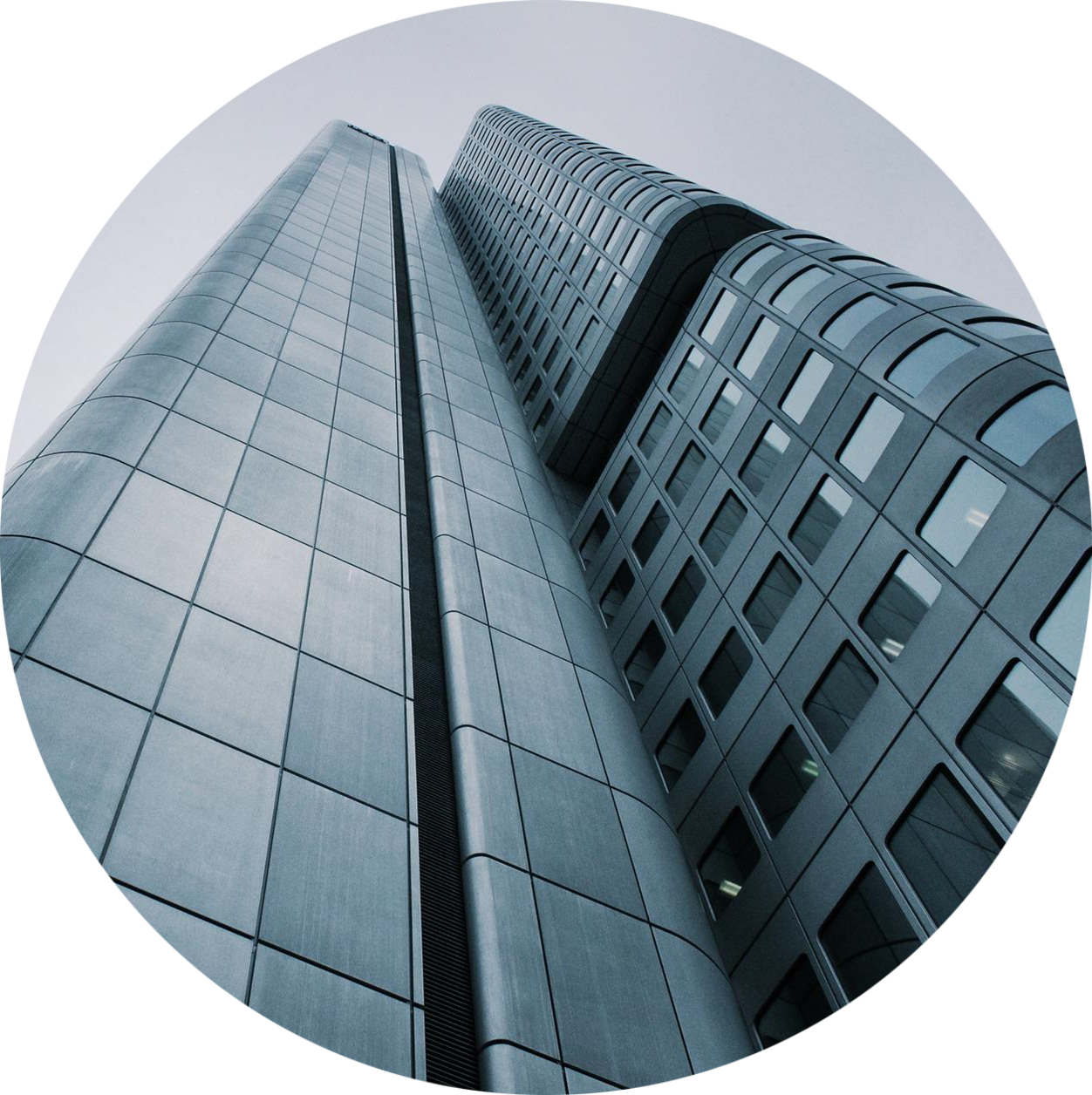 企业发展历程
20XX
公司成功上市于香港
20XX
公司新成立B版块和C版块，同年新增B品类
19XX
公司新成立A版块，同年新增A品类
18XX
公司成立于广州总部，公司面积共XXX方
企业文化
corporate culture
企业荣誉
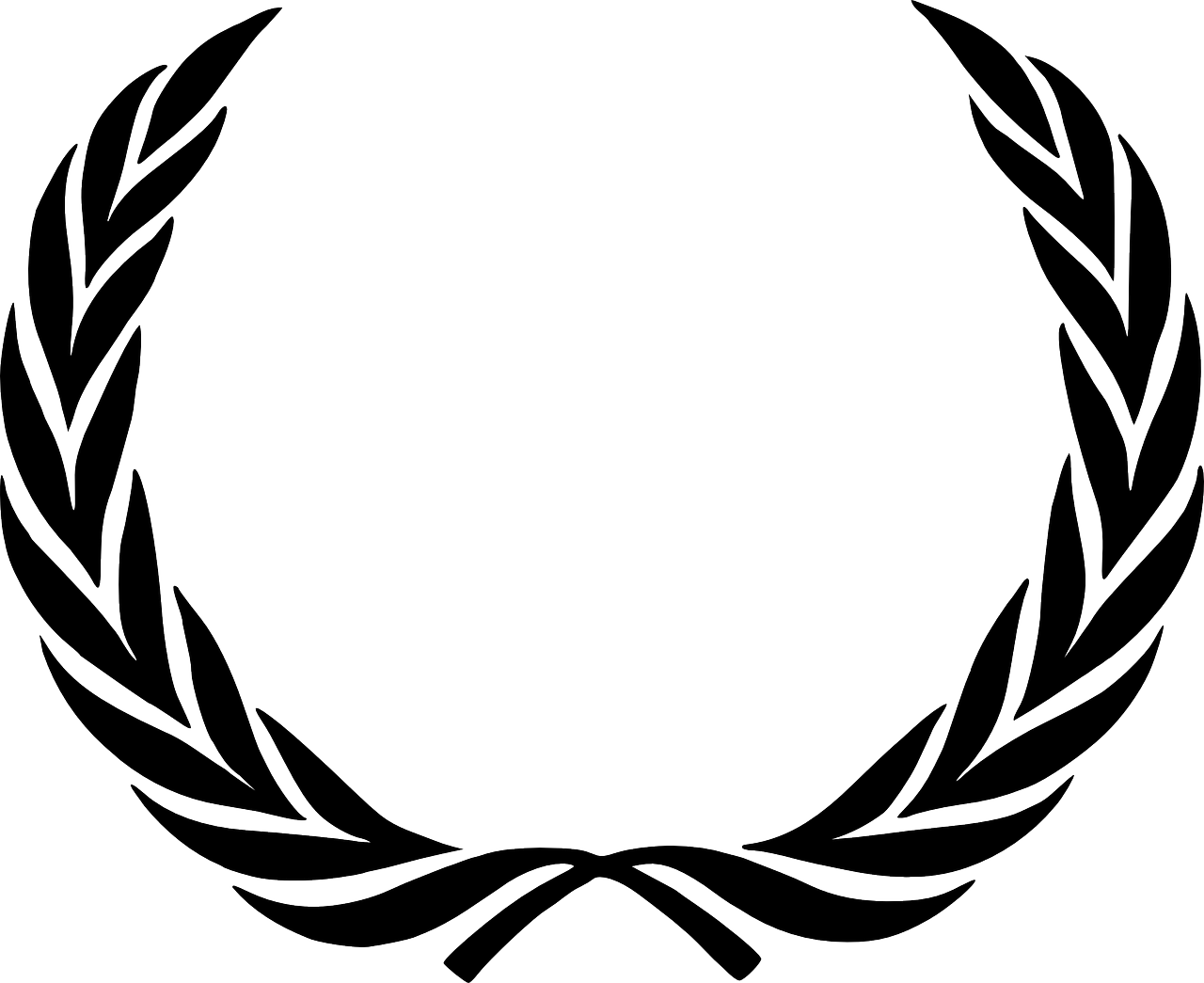 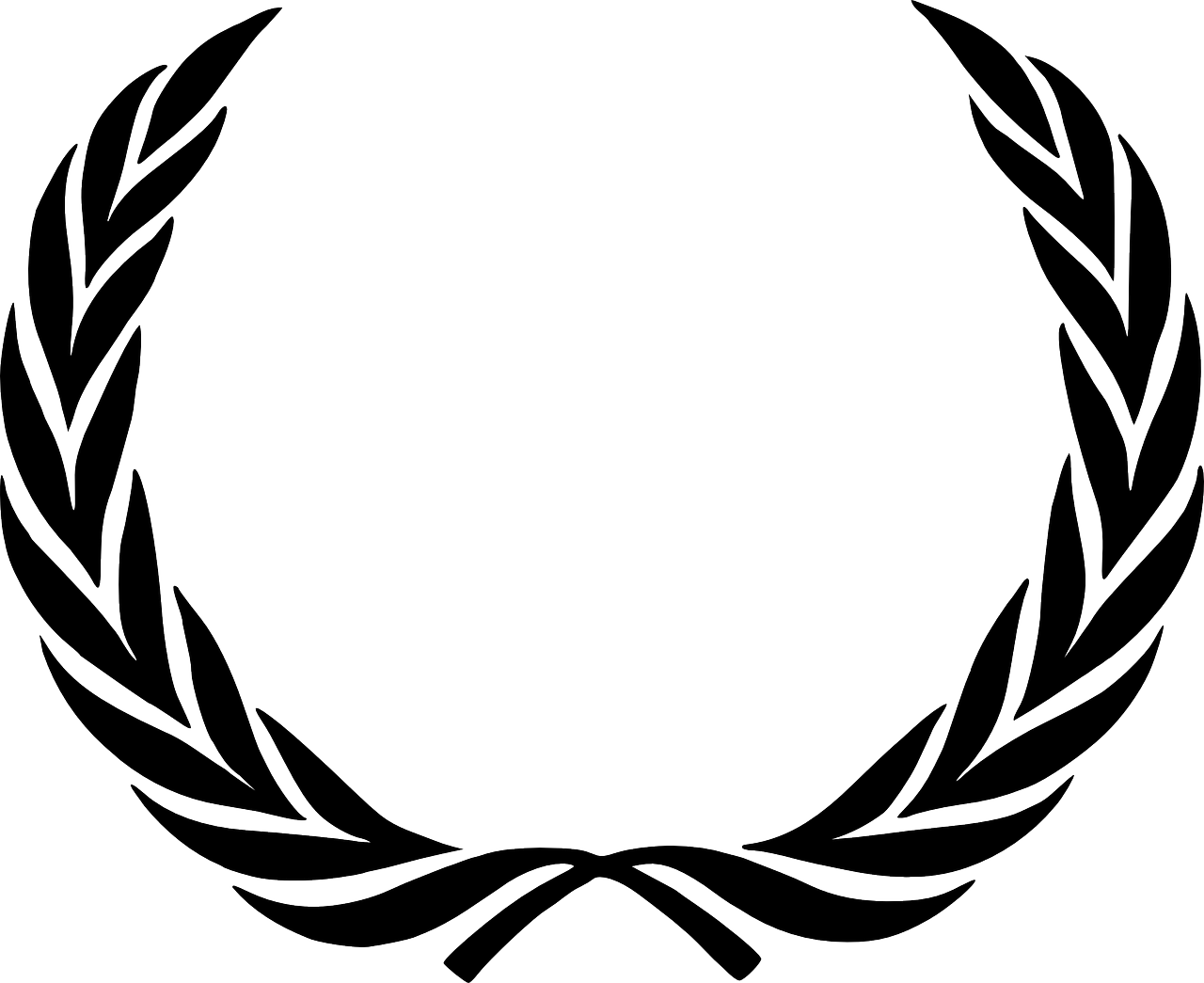 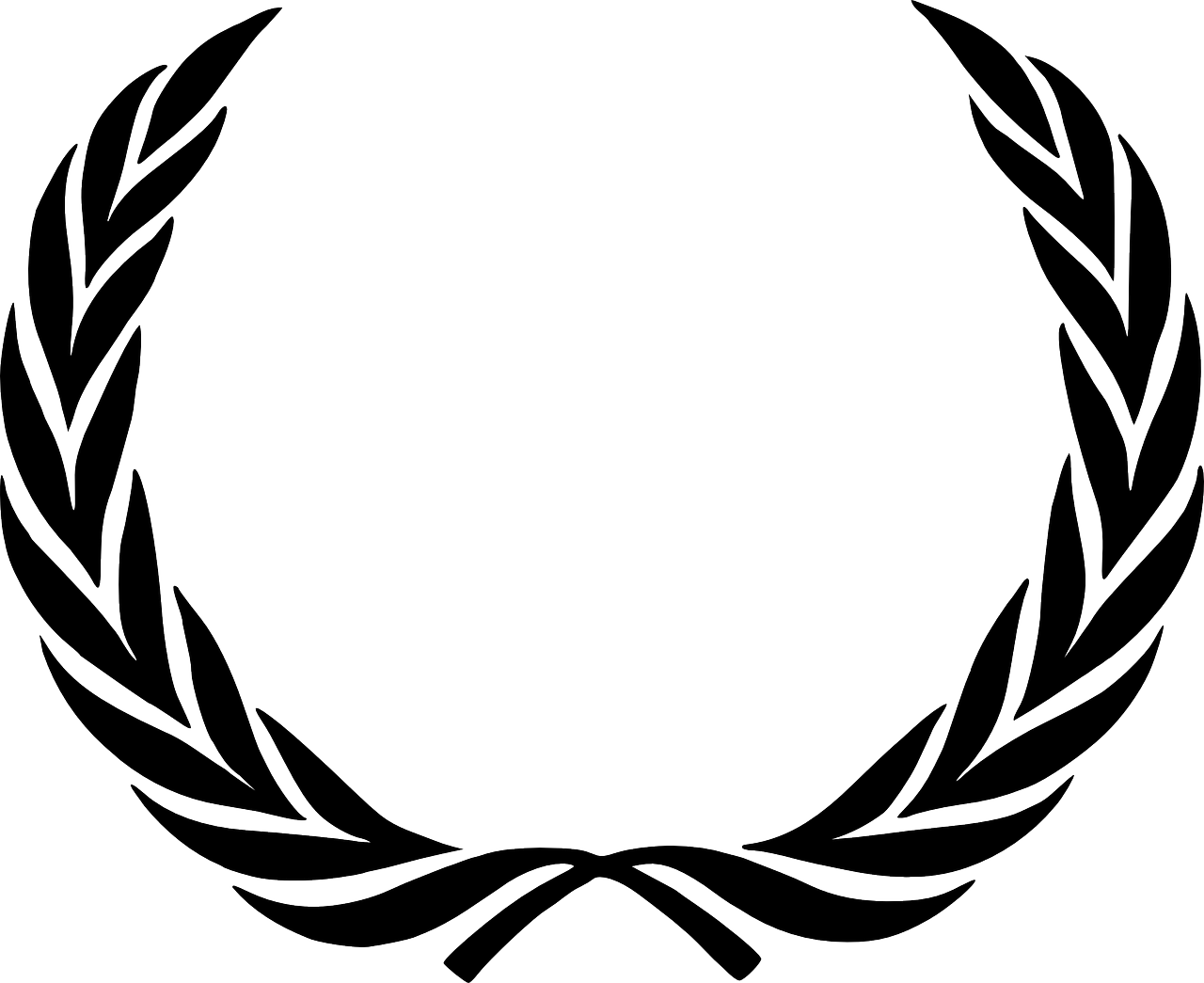 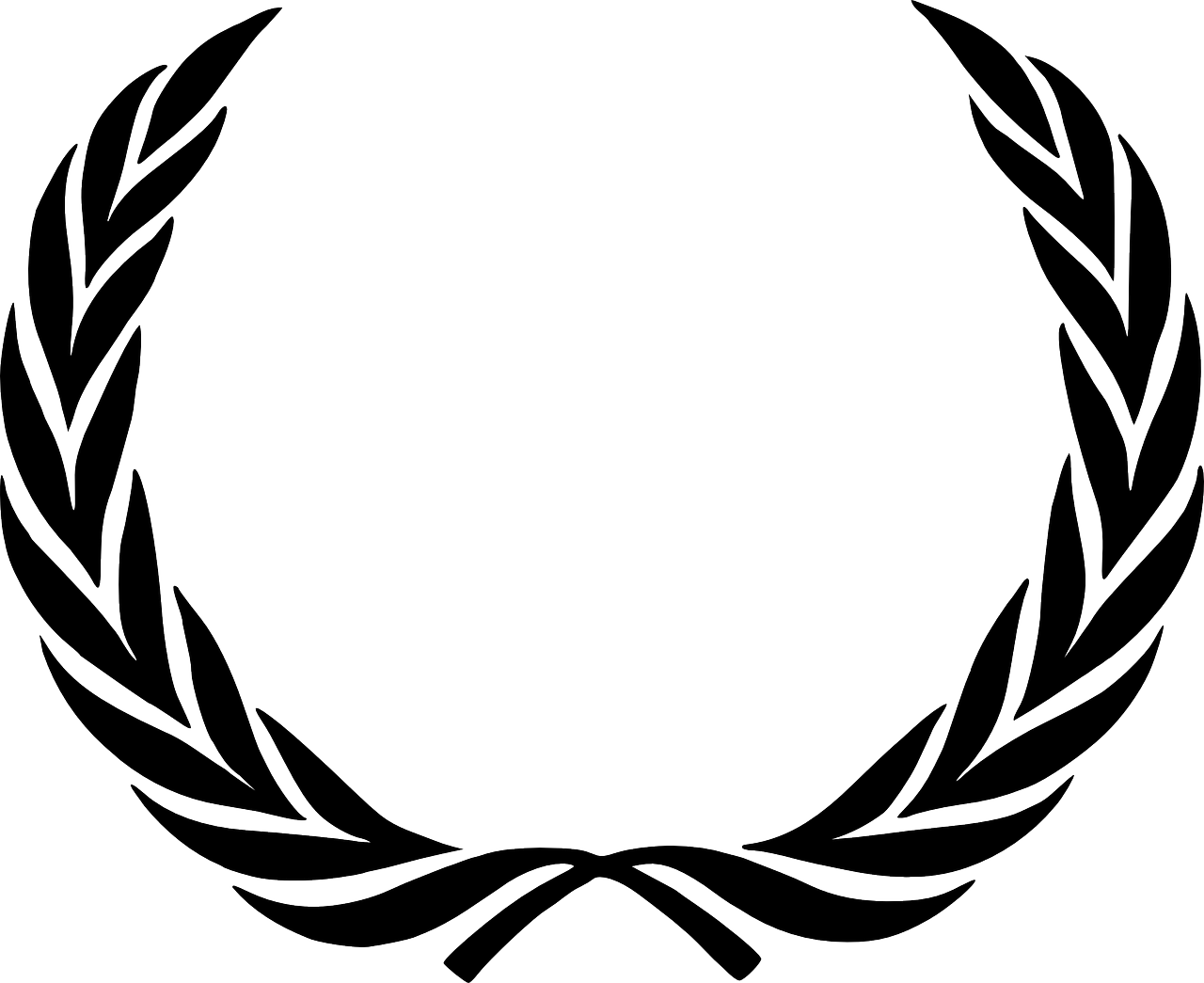 卓越企业奖
模范企业
模范企业
模范企业
企业在18XX-20XX期间共获得奖项50枚，见证了公司发展的历程与不同阶段的变化，在转型过程中，调整企业的问题与各项制度，从而让消费者认同我们的产品，相信公司并且认可公司的产品，给予很大的信心公司不断前行。
企业文化
corporate culture
集团战略
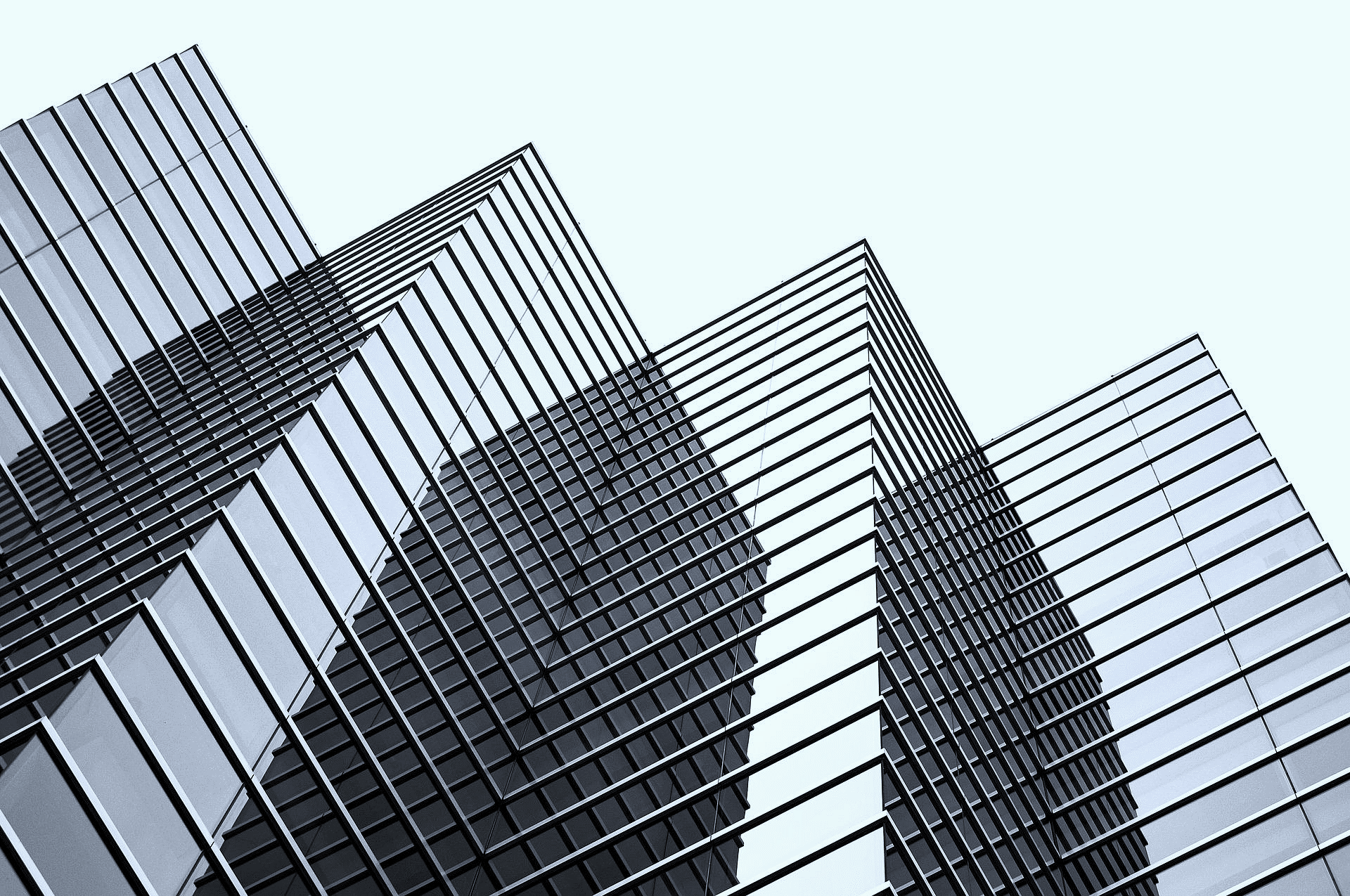 A版块
拓展A版块业务，优化品质，提高服务意识，增加品类项，以用心设计，用心制造，保证每个环节的优质，做到业内的标杆
B版块
拓展B版块业务，优化品质，提高服务意识，增加品类项，以用心设计，用心制造，保证每个环节的优质，做到业内的标杆
C版块
拓展C版块业务，优化品质，提高服务意识，增加品类项，以用心设计，用心制造，保证每个环节的优质，做到业内的标杆
03
Regulations
规整制度
规整制度
Regulations
Post management system
Daily office guidelines
日常办公指引
岗位管理制度
日常工作规范
Daily office guidelines
Post management system
Daily work specifications
上班时间:9:00-18:00
试用期管理制度
佩戴工牌规范
用餐时间：12:00-12:30
转正管理制度
衣着穿戴规范
午休时间：1个小时
轮岗管理制度
用餐事项规范
周末休息时间：双休
离职管理制度
6S检查规范
规整制度
Regulations
Post management system
“
岗位管理制度
时间规定：主管级别以下试用期限为3个月，经理级别以上试用期限为6个月；
Post management system
试用期管理制度
试用期考核规定：由上级领导根据试用期考核表格进行评分及反馈，其次通过工作内容完成度进行考评，综合分数达到80分或者80分以上即可通过试用期考核，并且在一个月以内进行转正手续的办理。
转正管理制度
轮岗管理制度
如试用期间未达到考核标准，需要根据上级领导意见是否需要增加时间或者淘汰。
离职管理制度
”
规整制度
Regulations
整理（SEIRI）
清洁（SEIKETSU）
6S管理
素养（SHITSUKE）
整顿（SEITON）
安全（SECURITY）
清扫（SEISO）
公司定期进行6S管理，检查项目包括公司公共项目以及个人形象卫生，个人需对自己的座位以及负责区域进行清洁整理
规整制度
Regulations
衣着穿戴规范
1.不提倡穿着背心短裤，提倡衣着时尚大方、干净利落;
日常工作规范
2.女员工提倡化淡妆
Daily work specifications
佩戴工牌规范
上班期间员工在办公楼内需佩戴工作证以示识别，如未佩戴或外借将根据奖惩管理制度给予警告处罚
04
Software applications
软件应用
软件应用
Software applications
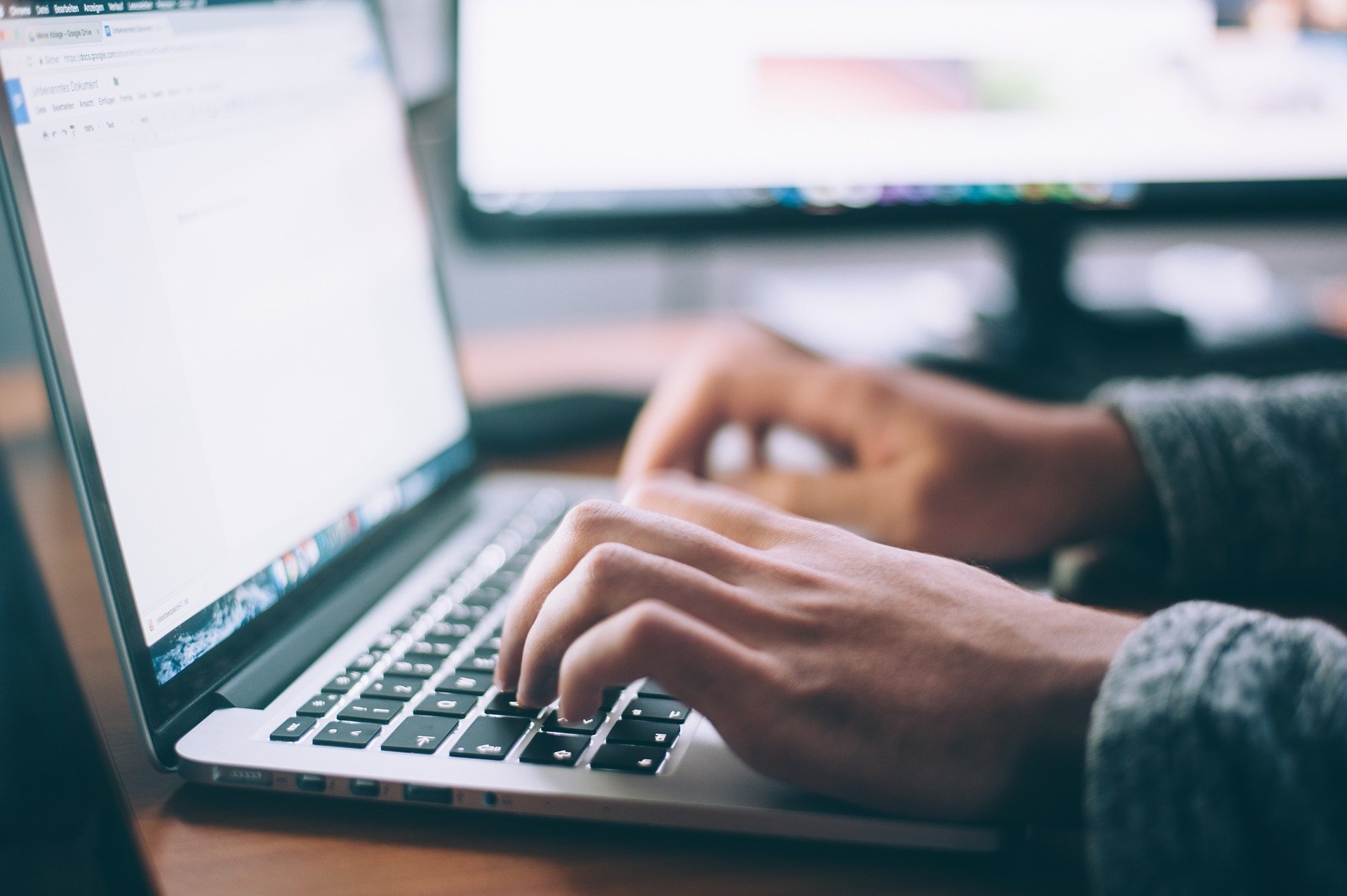 【XX平台】
公司常用办公平台，便于员工办公、交流以及查看新闻公告及处理各种流程
账号为您的工号/初始密码为123456
如有疑问可联系信息中心网络管理员
THANKS
感谢您的观看
BLUE ILLUSTRATION  STYLE  INTERNET OPERATIONS REPORT POWERPOINT TEMPLATE
汇报人：OfficePLUS
OfficePLUS.cn
标注
字体使用


行距

素材

声明



作者
中文 open sans
英文 open sans

标题 1.0
正文 1.5
Pixabay

本网站所提供的任何信息内容（包括但不限于 PPT 模板、Word 文档、Excel 图表、图片素材等）均受《中华人民共和国著作权法》、《信息网络传播权保护条例》及其他适用的法律法规的保护，未经权利人书面明确授权，信息内容的任何部分(包括图片或图表)不得被全部或部分的复制、传播、销售，否则将承担法律责任。

茶茶